大会议程 Program
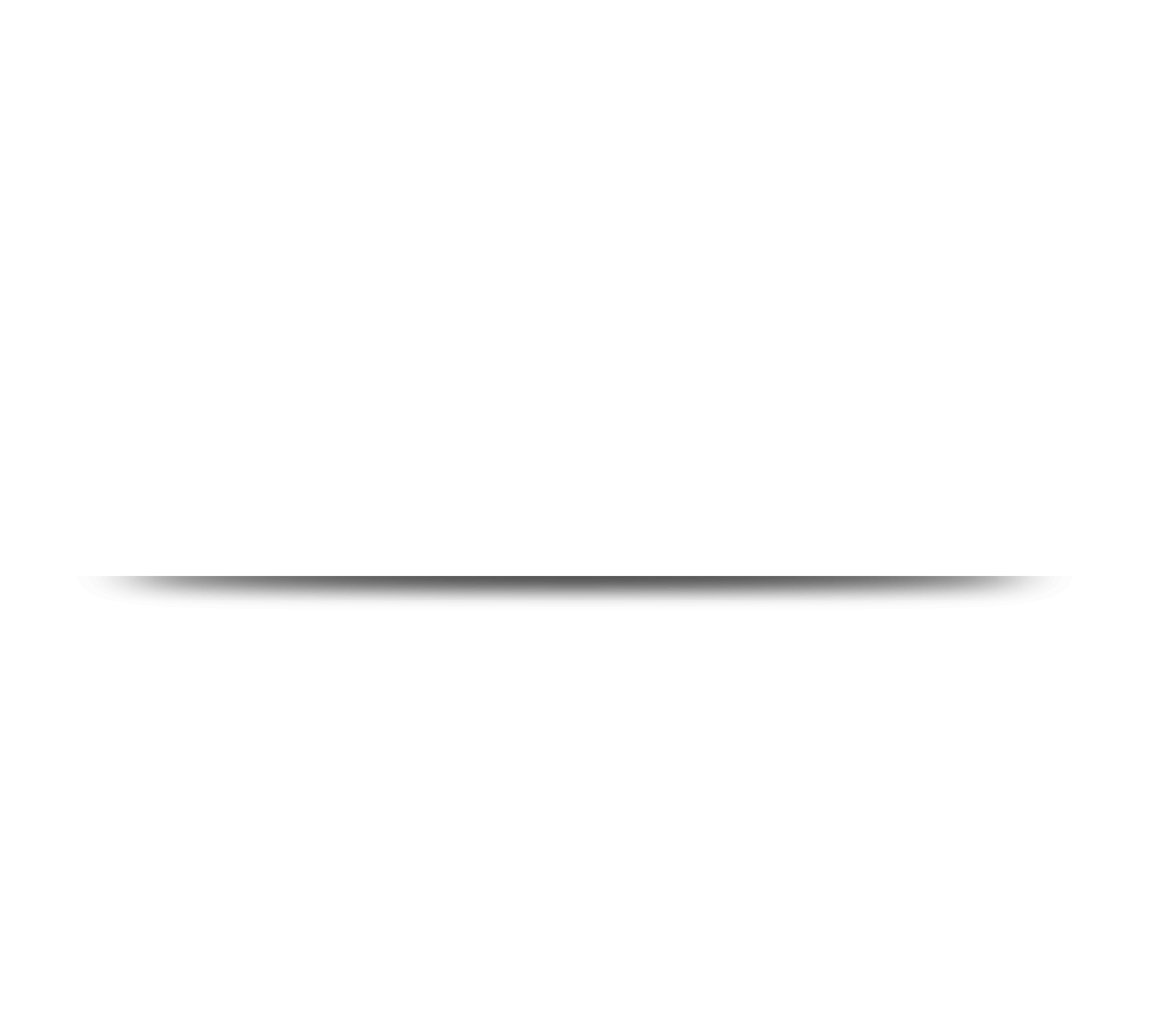 大会议程 Program
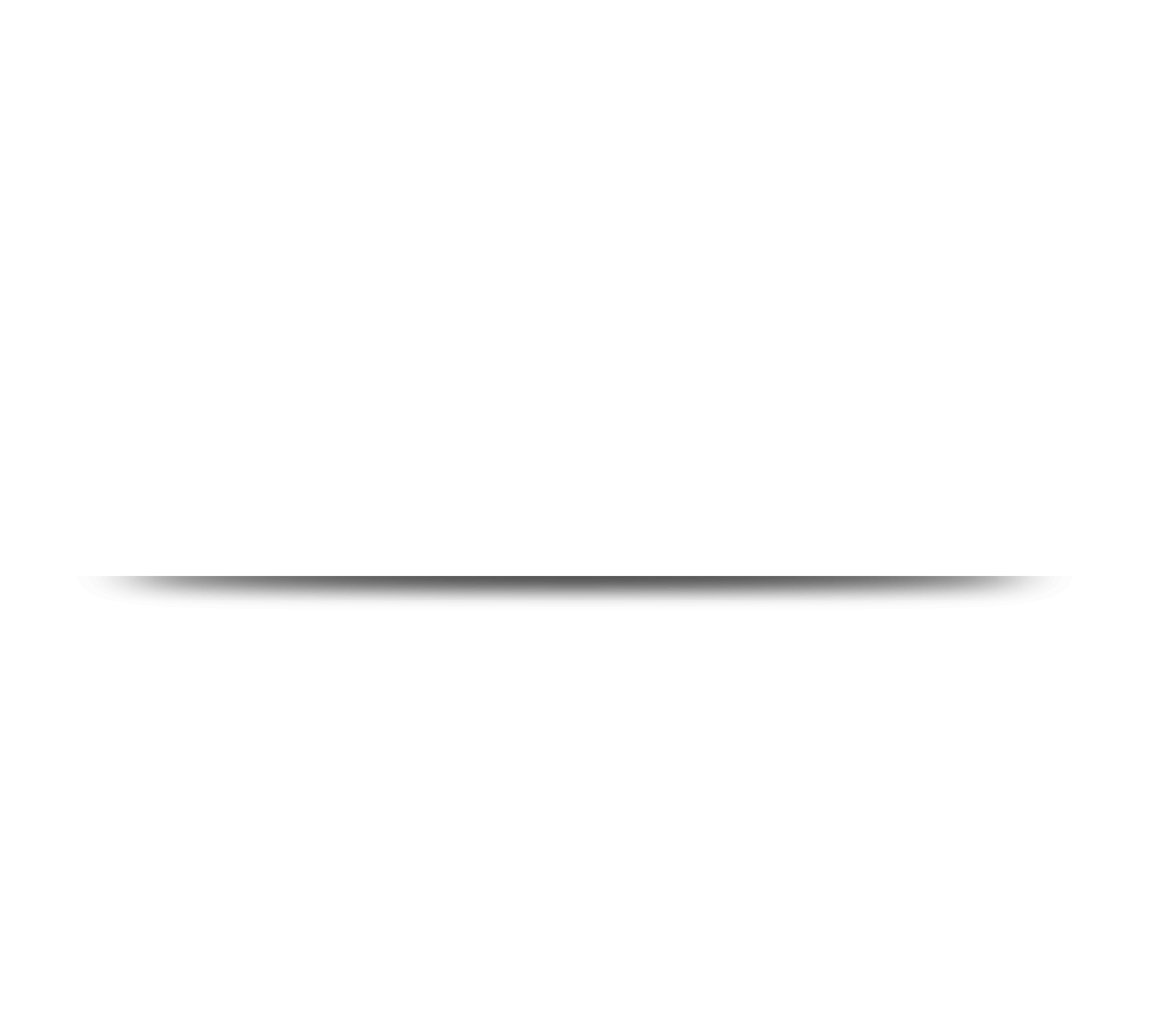